Formal v Informal English
Video exercise
Video exercise
In this video exercise, we will watch an episode of a famous British TV comedy “Fawlty Towers.” 

Please consider the level of formality during the episode.
Video exercise
Make notes on the level of formality of the various characters who appear in the episode. 

You may put the various characters on a scale of formality as previously mentioned in the class:
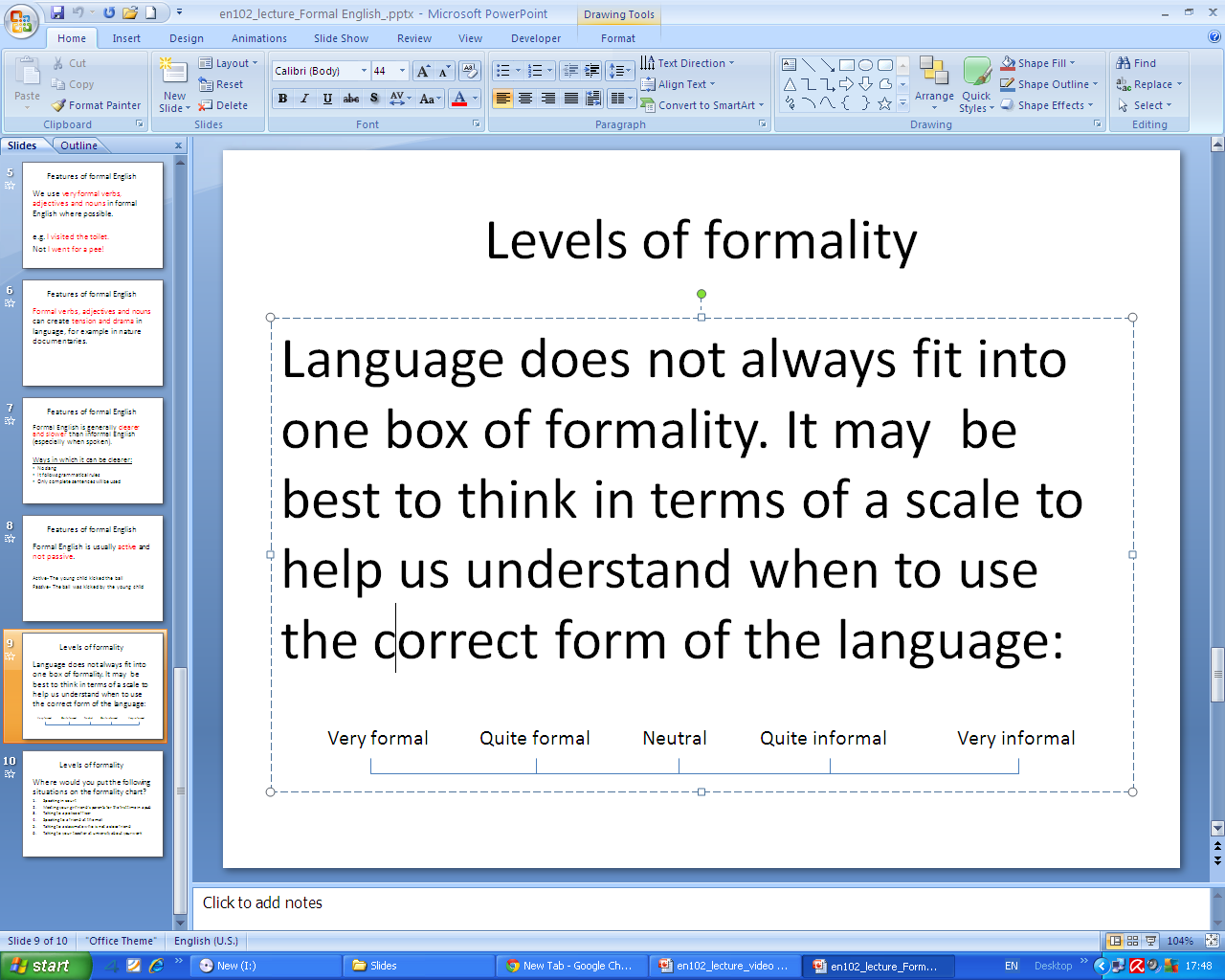 Consider
Please consider the implications of the levels of formality used throughout the episode, such as:

How formal the episode is overall on the scale
Why certain characters are represented in certain ways due to their formality
What the medium the TV show was being shown in
How might it be different if the show was made today
How characters change in the way they speak to certain people
Is there anything else that is interesting?
Remember
Remember to focus on the formality, and not pronunciation or dialect, although there will be some crossover in these areas.
References
The TV show is called “Fawlty Towers” and it was made in the 1970s by the BBC, having been written by both John Cleese and Connie Booth (who appear in the episode as Basil and Polly).

This episode is called Gourmet Night.